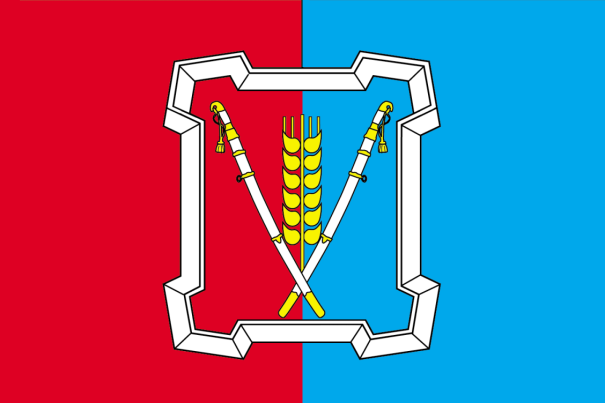 Решение «О внесении изменений в решение совета Курского муниципального района Ставропольского края 
от 07 декабря 2017 г. № 16 «О бюджете Курского муниципального района Ставропольского края на 2018 год и плановый период 2019 и 2020 годов» от 29 марта 2018 года № 41
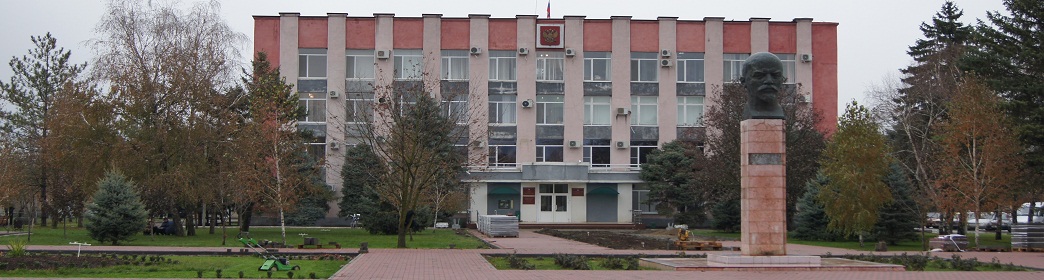 1. На основании Закона Ставропольского края от 27 февраля 2018 г.   № 8-кз «О внесении изменений в Закон Ставропольского края «О бюджете Ставропольского края на 2018 год и плановый период 2019 и 2020 годов», постановления Правительства Ставропольского края от 27 февраля 2018 г. № 66-п «О распределении в 2018 году субсидий из бюджета Ставропольского края бюджетам муниципальных образований Ставропольского края на компенсацию расходов по повышению заработной платы муниципальных служащих муниципальной службы в Ставропольском крае и лиц, не замещающих должности муниципальной службы Ставропольского края и исполняющих обязанности по техническому обеспечению деятельности органов местного самоуправления муниципальных образований Ставропольского края, а также работников муниципальных учреждений Ставропольского края, за исключением отдельных категорий работников муниципальных учреждений Ставропольского края, которым повышение заработной платы осуществляется в соответствии с указами Президента Российской Федерации от 07 мая 2012 года № 597 «О мероприятиях по реализации государственной социальной политики», от 1 июня 2012 года № 761 «О Национальной стратегии действий в интересах детей на 2012-2017 годы» и от 28 декабря 2012 года № 1688 «О некоторых мерах по реализации государственной политики в сфере защиты детей-сирот и детей, оставшихся без попечения родителей», распоряжения администрации Курского муниципального района Ставропольского края от 12 марта 2018 года  № 76-р «О внесении на рассмотрение совета Курского муниципального района Ставропольского края предложений о распределении свободных остатков бюджетных средств по состоянию на 01 января 2018 года», распоряжения администрации Курского муниципального района Ставропольского края от, 12 марта 2018 г. № 77-р «О внесении на рассмотрение совета Курского муниципального района Ставропольского края предложения о перераспределении  утвержденных бюджетных ассигнований между главными распорядителями бюджетных средств бюджета Курского муниципального района» и уведомлений поступивших от министерства труда и социальной защиты Ставропольского края, от комитета Ставропольского края по делам архивов и от министерства сельского хозяйства Ставропольского края:
увеличены бюджетные ассигнования на следующие мероприятия:
выполнение передаваемых полномочий субъектов Российской Федерации (реализация закона Ставропольского края «О наделении органов местного самоуправления муниципальных образований в Ставропольском крае отдельными государственными полномочиями Ставропольского края по формированию, содержанию и использованию Архивного фонда Ставропольского края») – 20,19 тыс. руб.;
реализация мероприятий в области градостроительной деятельности – 421,87 тыс. руб.;
компенсация расходов по повышению заработной платы муниципальных служащих муниципальной службы, а также работников муниципальных учреждений – 3 377,96 тыс. руб.;
обеспечение государственных гарантий реализации прав на получение общедоступного и бесплатного начального общего, основного общего, среднего общего образования в муниципальных общеобразовательных организациях, а также обеспечение дополнительного образования детей в муниципальных общеобразовательных организациях и на финансовое обеспечение получения начального общего, основного общего, среднего общего образования в частных общеобразовательных организациях – 2 046,25 тыс. руб.;
организация и осуществление деятельности по опеке и попечительству в области здравоохранения - 12,39 тыс. рублей;
организация и осуществление деятельности по опеке и попечительству в области образования - 47,24 тыс. руб.;
осуществление отдельных государственных полномочий по социальной поддержке семьи и детей - 270,80 тыс. руб.;
осуществление отдельных государственных полномочий в области труда и социальной защиты отдельных категорий граждан - 494,29 тыс. руб.;
выплата пособия на ребенка - 1 060,36 тыс. руб.;
выплата ежегодной денежной компенсации многодетным семьям на каждого из детей не старше 18 лет, обучающихся в общеобразовательных организациях, на приобретение комплекта школьной одежды, спортивной одежды и обуви и школьных письменных принадлежностей - 44,64 тыс. рублей;
осуществление переданного полномочия Российской Федерации по осуществлению ежегодной денежной выплаты лицам, награжденным нагрудным знаком «Почетный донор России» - 48,67 тыс. рублей;
выплата ежегодного социального пособия на проезд студентам - 2,88 тыс. рублей;
на компенсацию отдельным категориям граждан оплаты взноса на капитальный ремонт общего имущества в многоквартирном доме - 13,90 тыс. рублей;
осуществление отдельных государственных полномочий по социальной защите отдельных категорий граждан - 2 424,72 тыс. руб.;
администрирование переданных  отдельных государственных полномочий в области сельского хозяйства - 61,17 тыс. руб.;
возмещение части затрат на приобретение элитных семян - 2 592,93 тыс. руб.;
оказание несвязанной поддержки сельскохозяйственным товаропроизводителям в области растениеводства - 3 287,57 тыс. руб.;
выплату единовременного пособия на погребение - 101,37 тыс. рублей.
уменьшены бюджетные ассигнования на следующие мероприятия:
ежемесячная денежная выплата, назначаемая в случае рождения третьего ребенка или последующих детей до достижения ребенком возраста трех лет - 9 088,65 тыс. руб;
возмещение части затрат по наращиванию маточного поголовья овец и коз - 624,49 тыс. руб.
2. Согласно фактически поступивших доходов от оказания платных услуг и компенсации затрат государства в бюджет Курского муниципального района, отделу образования администрации Курского муниципального района Ставропольского края увеличены бюджетные ассигнования (доходы от предпринимательской деятельности) на 562,00 тыс. руб.
3. Согласно фактически поступивших доходов от прочих безвозмездных поступлений в бюджет Курского муниципального района увеличены бюджетные ассигнования Управлению культуры Курского муниципального района Ставропольского края на 28,85 тыс. руб.
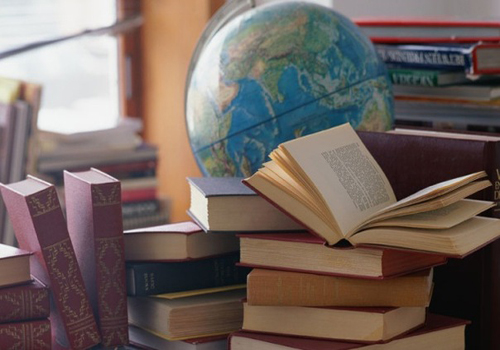 4. Свободные остатки по состоянию на 01.01.2018 года в размере 9 818,90 тыс. рублей предлагаем распределить в соответствии с распоряжением администрации Курского муниципального района Ставропольского края     № 76-р от 12 марта 2018 г. «О распределении свободных остатков бюджетных средств по состоянию на 01 января 2018 года» следующим образом:
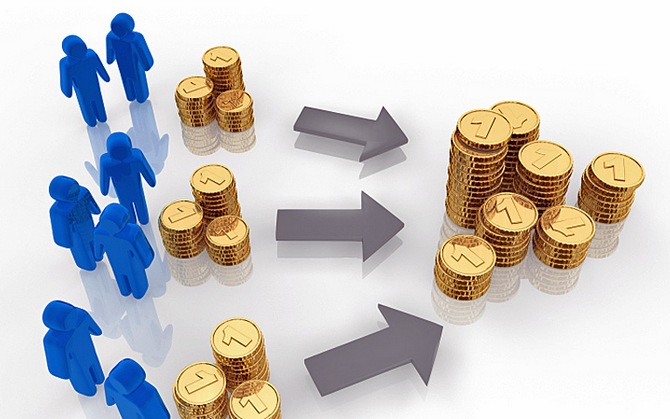 Администрации Курского муниципального района Ставропольского края - 8 990,96 тыс. рублей, из них на:
подраздел 0409 «Дорожное хозяйство (дорожные фонды)» на расходы  по реализации муниципальной программы Курского муниципального района Ставропольского края «Развитие коммунального хозяйства, транспортной системы и обеспечение безопасности дорожного движения на 2018-2020 годы» по подпрограмме «Обеспечение безопасности дорожного движения на 2018-2020 годы» в рамках реализации мероприятий по содержанию и благоустройству автомобильных дорог общего пользования местного значения за счет доходов от уплаты акцизов на нефтепродукты - 1 212,91 тыс. рублей;



подраздел 0113 «Другие общегосударственные вопросы» на выполнение работ по ремонту части нежилого здания расположенного по адресу: Ставропольский край. Курский район, станица Курская, ул. Гагарина, д. 1 «б» - 7 778,05 тыс. рублей.
Отделу образования администрации Курского муниципального района Ставропольского края на подраздел 0702 «Общее образование» на 100,00 тыс. рублей.
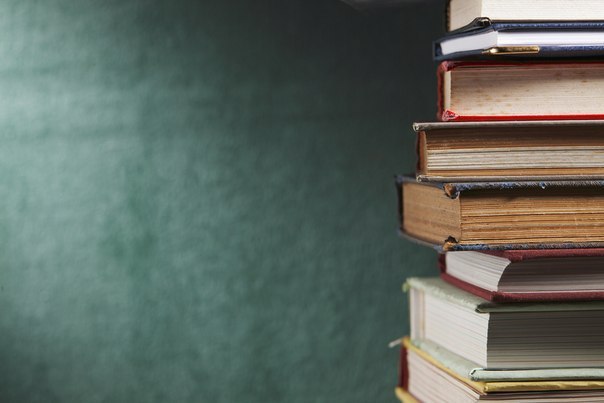 Муниципальному казенному учреждению культуры «Управление культуры» Курского муниципального района Ставропольского края 727,94 тыс. рублей, из них на:
подраздел 0801 «Культура» -  334,01 тыс. рублей в том числе: на оплату услуг по проведению строительного контроля при выполнении работ по капитальному ремонту муниципального учреждения культуры «Межпоселенческий районный Дом культуры» 62,71 тыс. рублей; на проведение мероприятия краевой Масленицы 2018 года в городе Ставрополе -  271,30 тыс. рублей;

подраздел 0703 «Дополнительное образование детей» на ремонт системы отопления в здании Эдиссийского филиала муниципального учреждения дополнительного образования Курской детской музыкальной школы – 393,93 тыс. рублей.
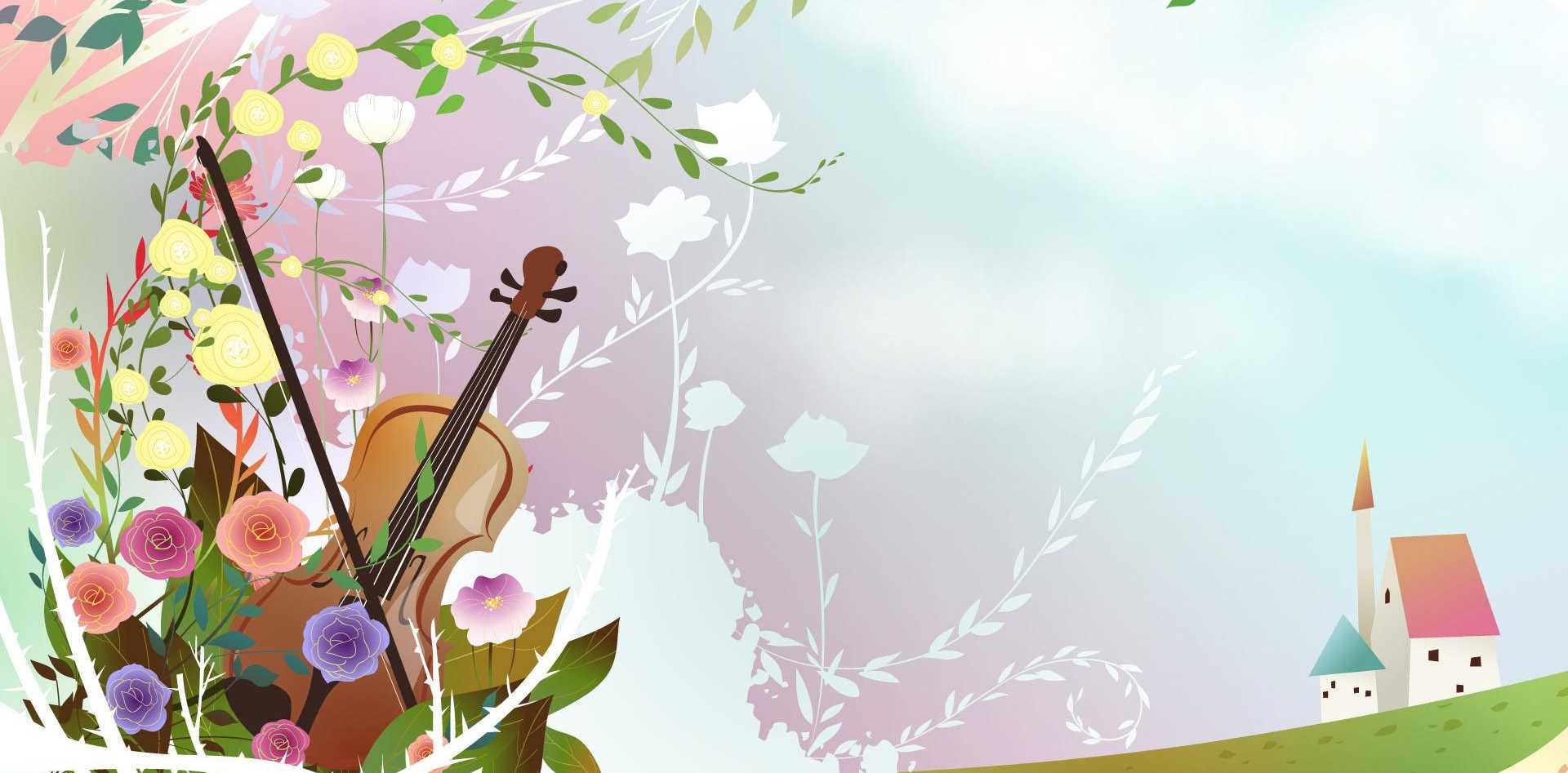 5. В соответствии с распоряжением администрации Курского муниципального района Ставропольского края  № 77-р от 12 марта 2018 г.  «О внесении на рассмотрение совета Курского муниципального района Ставропольского края предложения о перераспределении утвержденных бюджетных ассигнований между главными распорядителями бюджетных средств бюджета Курского муниципального района Ставропольского края»:
5.1. уменьшить бюджетные ассигнования главному распорядителю бюджетных средств - администрации Курского муниципального района Ставропольского края  подраздел  0113 «Другие общегосударственные вопросы» на 617,04 тыс. рублей;
5.2. увеличить бюджетные ассигнования главному распорядителю бюджетных средств - муниципальному казенному учреждению культуры «Управление культуры» Курского муниципального района Ставропольского края на подраздел 0801 «Культура» на 617,04 тыс. рублей, для  проведения ремонтных работ в муниципальном учреждении культуры «Межпоселенческий районный Дом культуры» Курского муниципального района Ставропольского края  из них: на изготовление, монтаж ограждений из нержавеющей стали - 392,70 тыс. рублей; на услуги для прокладки водопроводной трубы для полива клумб - 224,34 тыс. рублей.
6. Учтены передвижки бюджетных средств по разделам, согласно поданным письмам главных распорядителей средств бюджета.
ОСНОВНЫЕ ХАРАКТЕРИСТИКИ БЮДЖЕТА:
Первоначально утвержденный бюджет
с учетом 
 принятых изменений
отклонение
1 161 569,74
тыс. руб.
574,23
тыс. руб.
1 162 143,97
тыс. руб.
Доходная часть бюджета
1 161 569,74
тыс. руб.
25 734,67
тыс. руб.
1 187 304,41
тыс. руб.
Расходная часть бюджета
Источники финансирования дефицита бюджета
0,00
тыс. руб.
25 160,44
тыс. руб.
25 160,44
тыс. руб.
Увеличение источников финансирования бюджета на 25 160,44 тыс. руб. произведено за счет:
направления свободных остатков местного бюджета - 9 818,90 тыс. рублей.


возврата остатков и субсидий прошлых лет - 6 632,68 тыс. рублей (администрация  Курского муниципального района Ставропольского края - 3828,48 тыс. рублей, отдел образования  администрации Курского муниципального района Ставропольского края - 149,11 тыс. рублей, управление труда и социальной защиты населения администрации Курского муниципального района Ставропольского края - 57,65 тыс. рублей, отдел сельского хозяйства и охраны окружающей среды администрации Курского муниципального района Ставропольского края  - 2 597,44 тыс. рублей).


направления остатков бюджетных инвестиций на проведение капитального ремонта зданий и сооружений муниципальных учреждений культуры - 8 708,86 тыс. рублей (для  проведения ремонтных работ в муниципальном учреждении культуры «Межпоселенческий районный Дом культуры» Курского муниципального района Ставропольского края).